Il sogno di ArtemisiaArte e Immagine SS1GIl bello dell’arte raccontato attraverso parole e immagini
Stefania Bessone
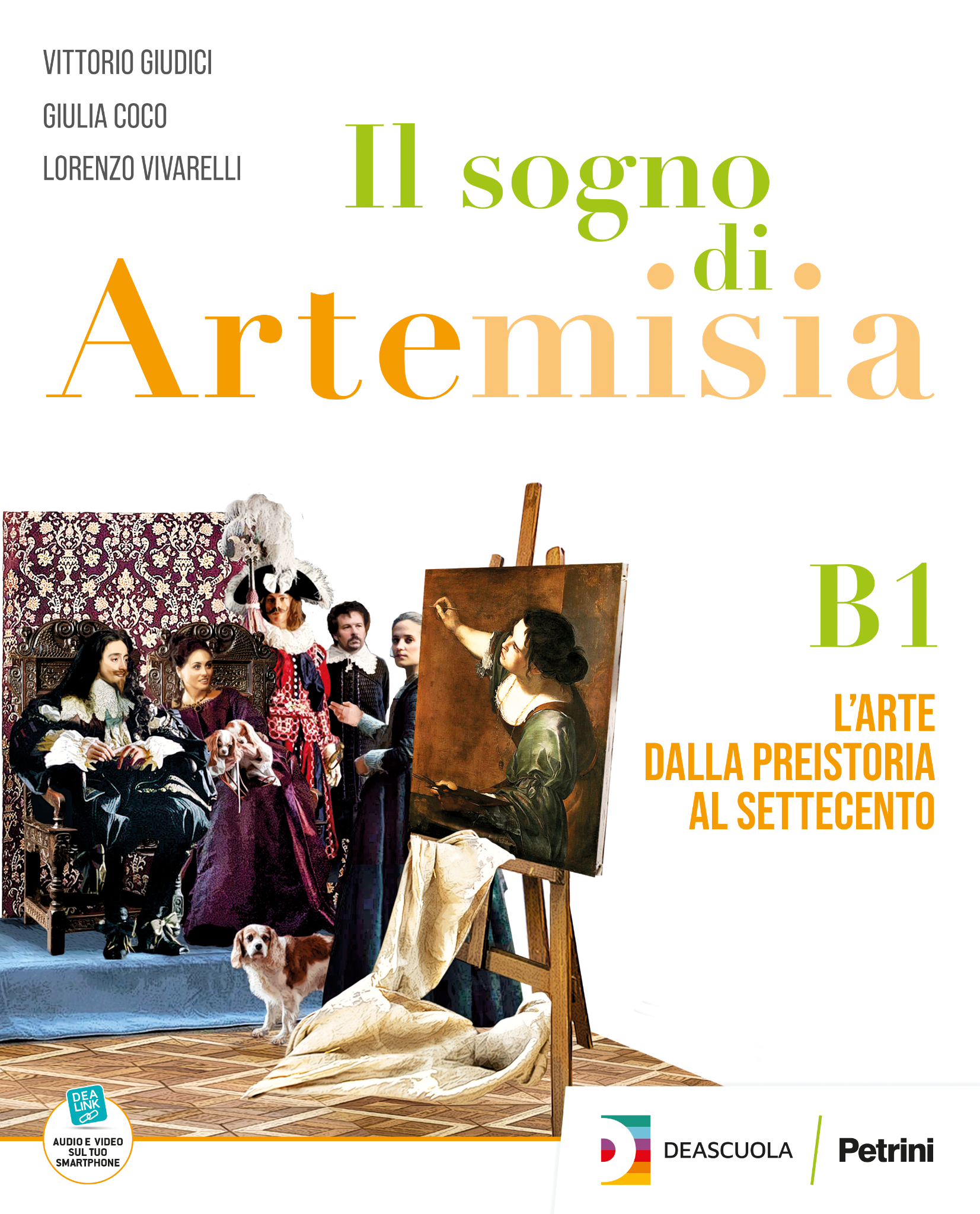 Un progetto 
in un titolo
• Storytelling

• Parità di genere

• Orientamento
La contestualizzazione
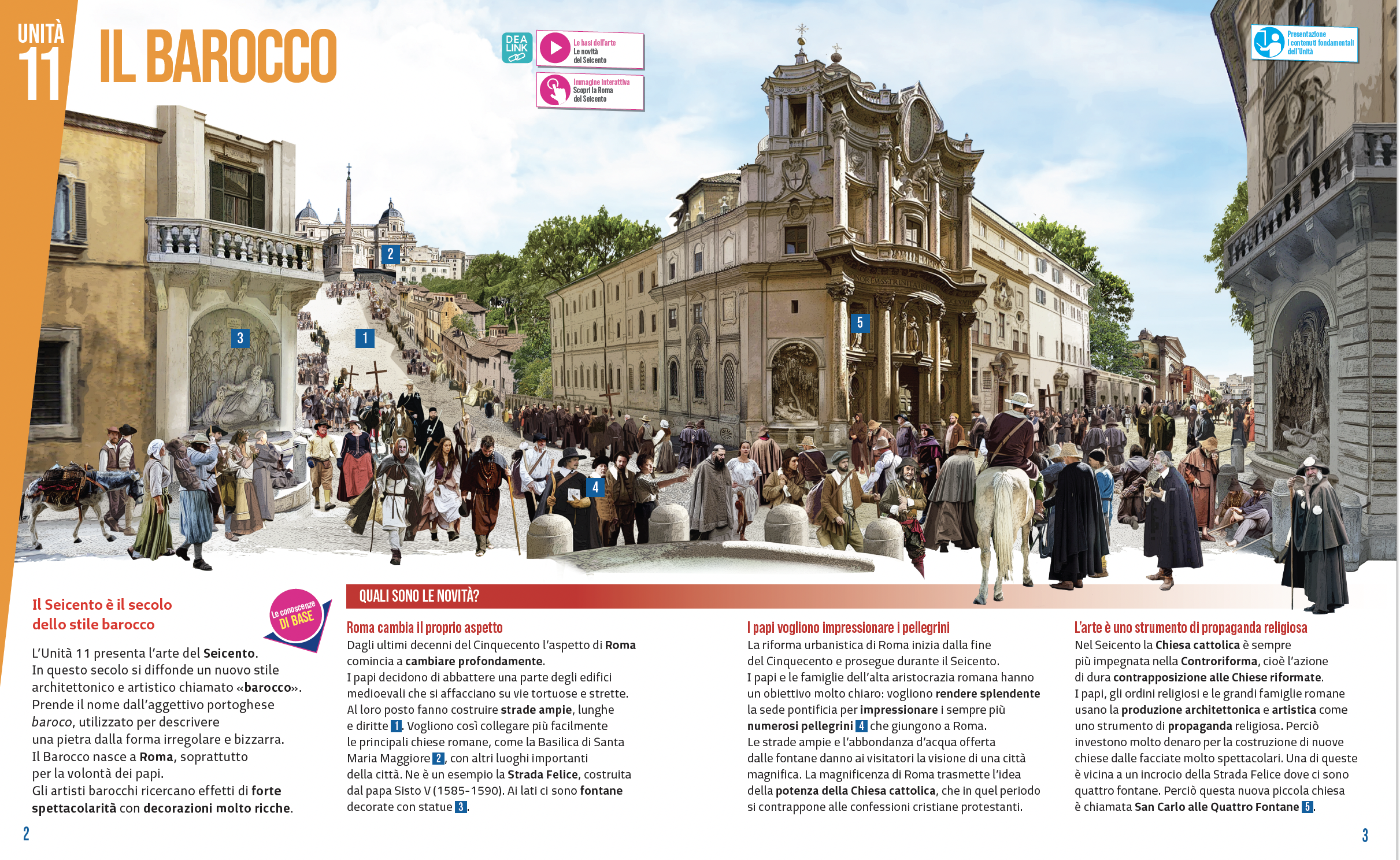 IL NESSO STORIA - ARTE
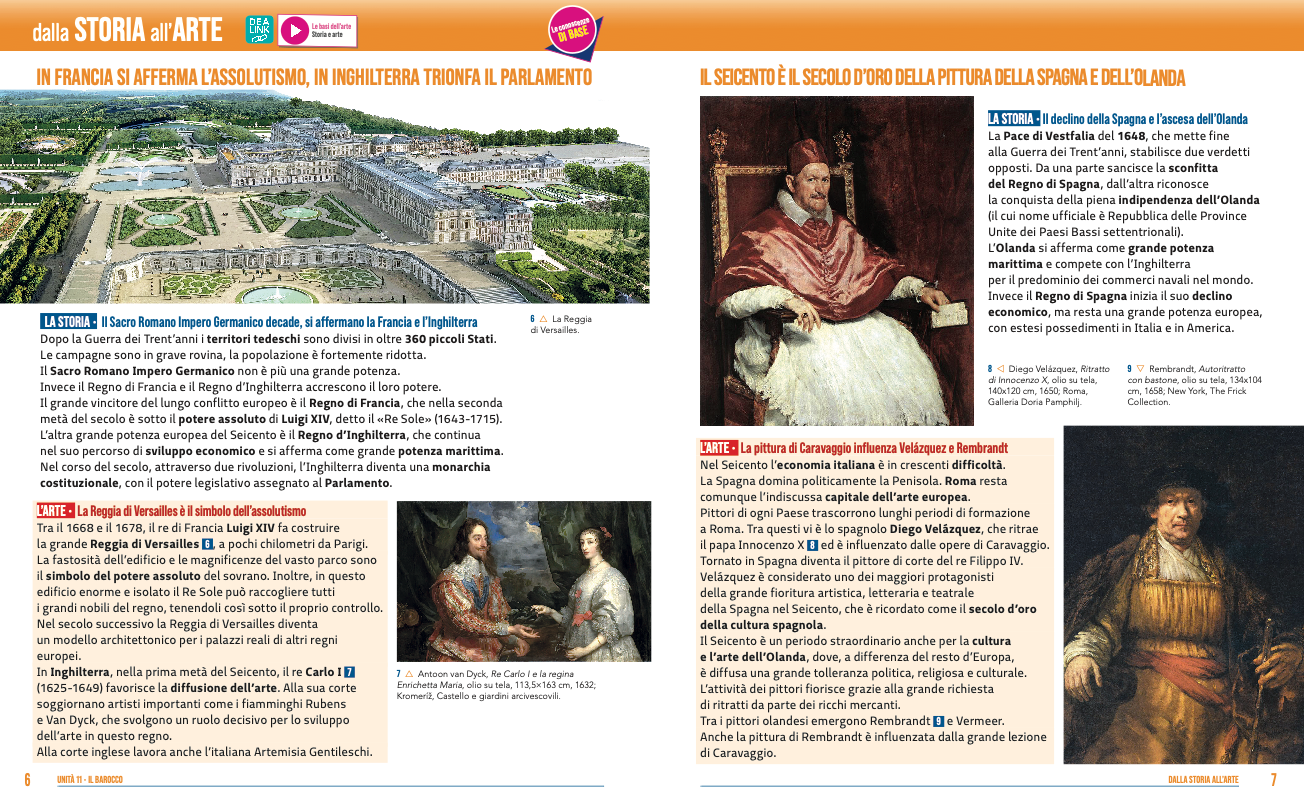 LE NOVITÀ DEL PERIODO
La narrazione
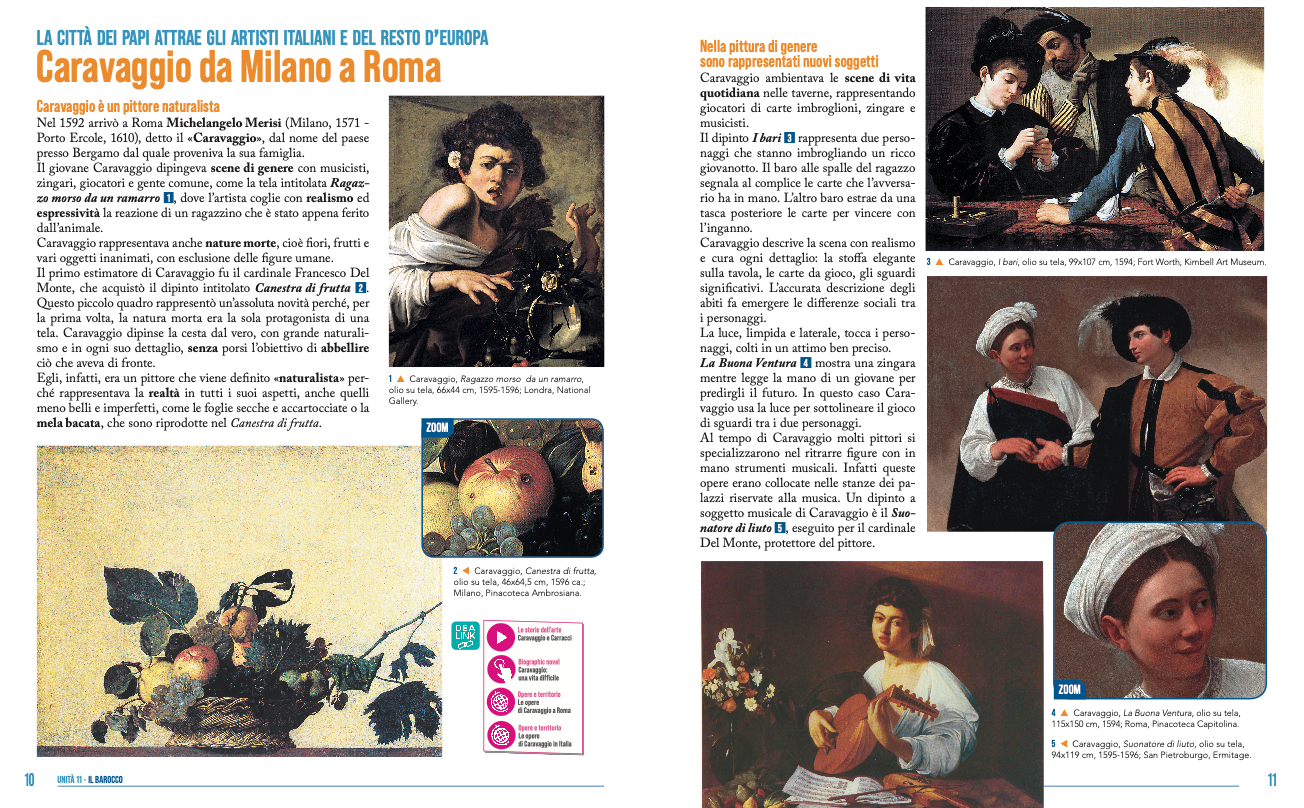 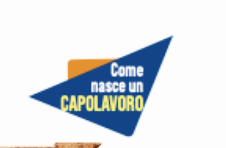 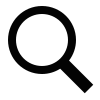 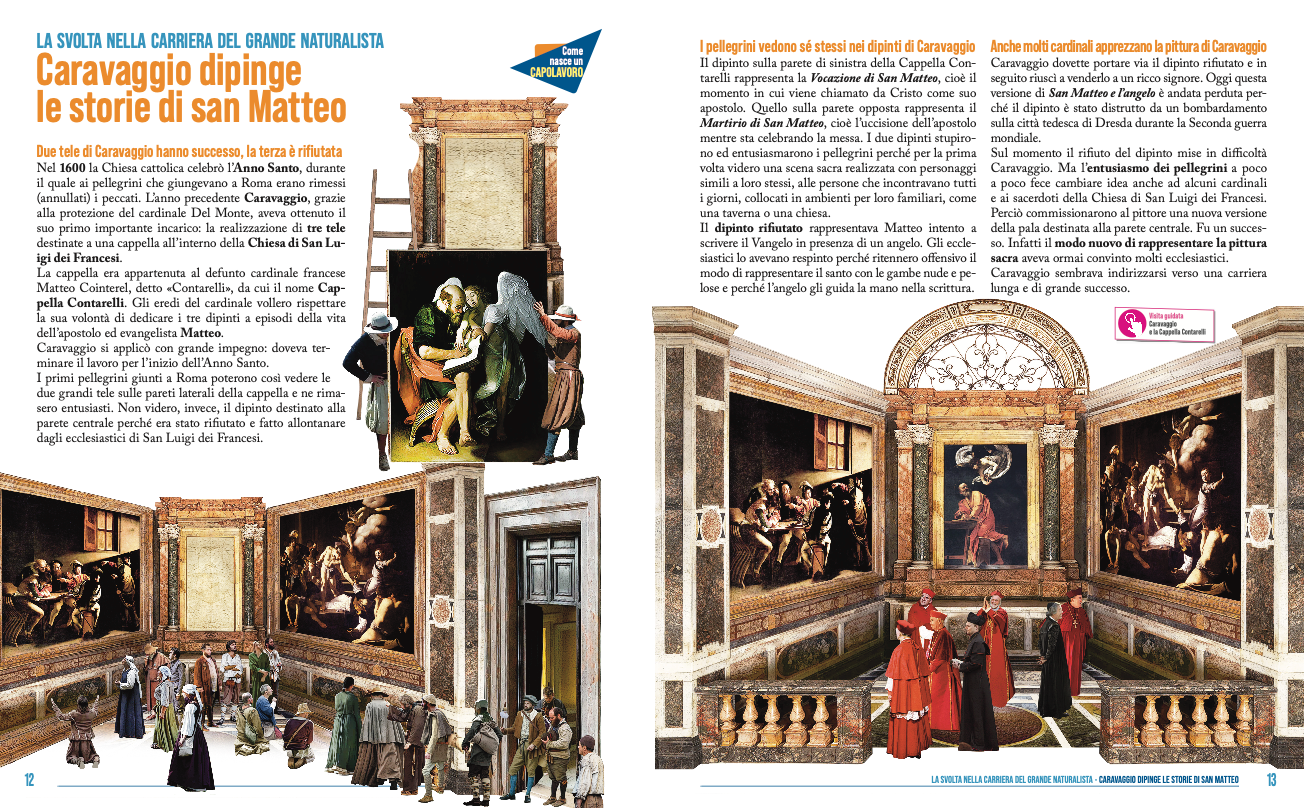 STORIA DELL’ARTE RACCONTATA
IN MODO AVVINCENTE
Scheda | Leggi L’OPERA
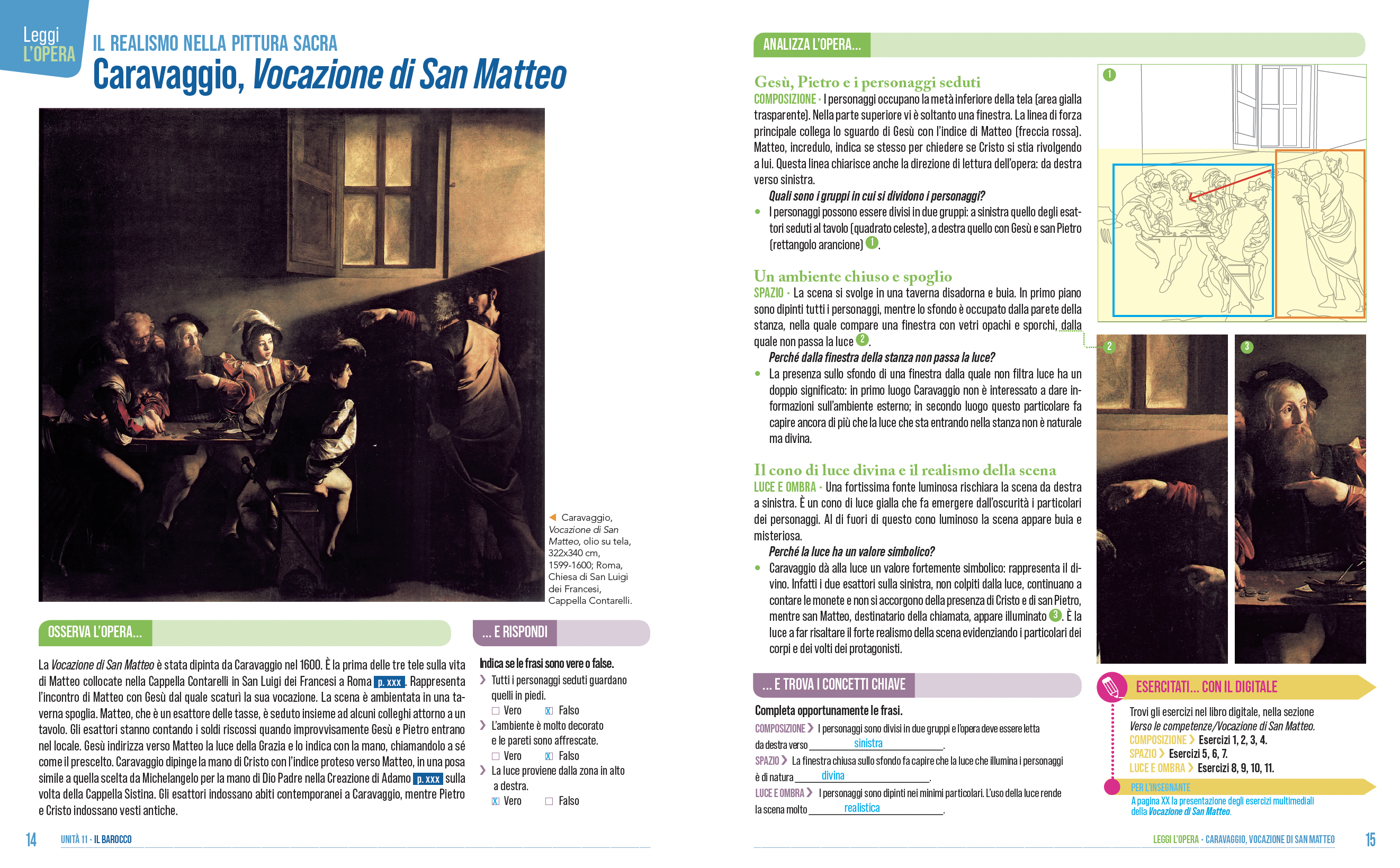 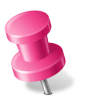 LETTURA DELLE OPERE
ATTRAVERSO I CODICI VISIVI
Scheda | Un confronto tra CAPOLAVORI
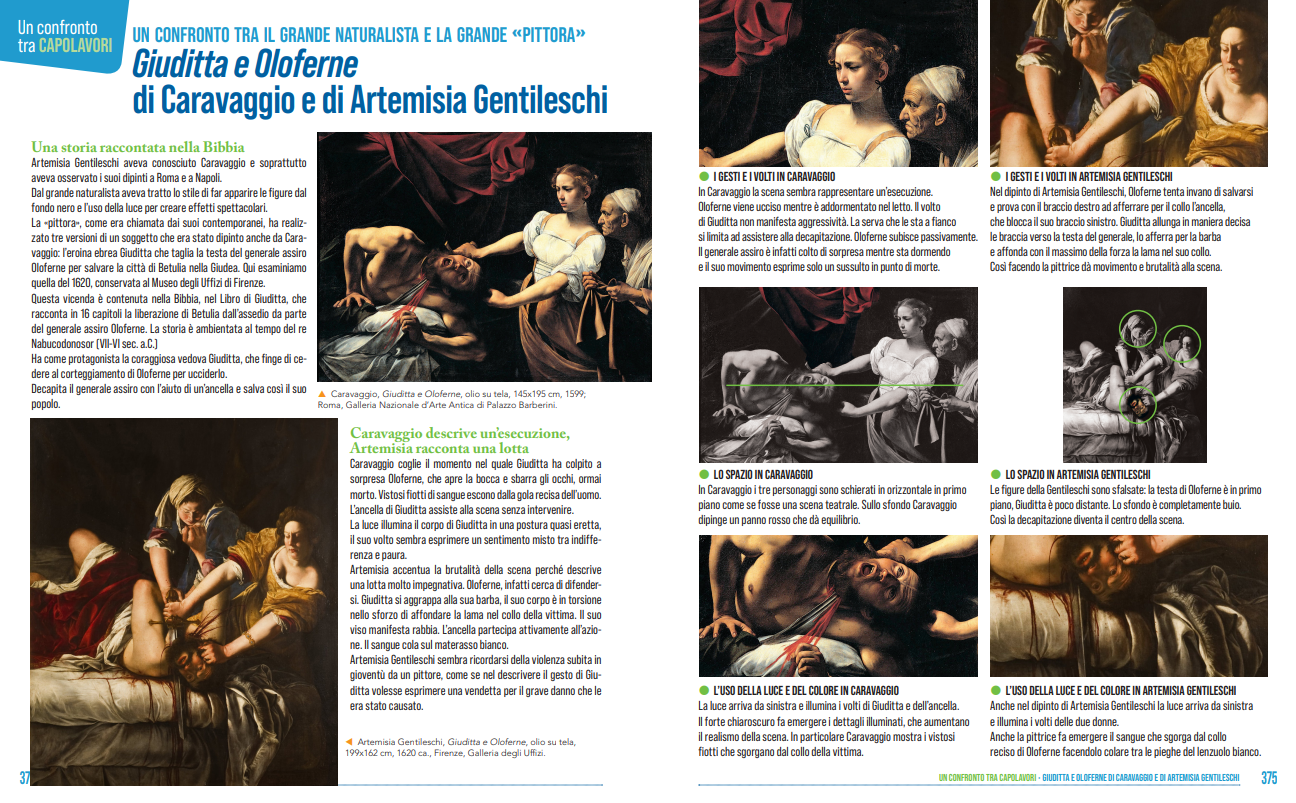 ANALISI COMPARATIVA
L’arte extraeuropea
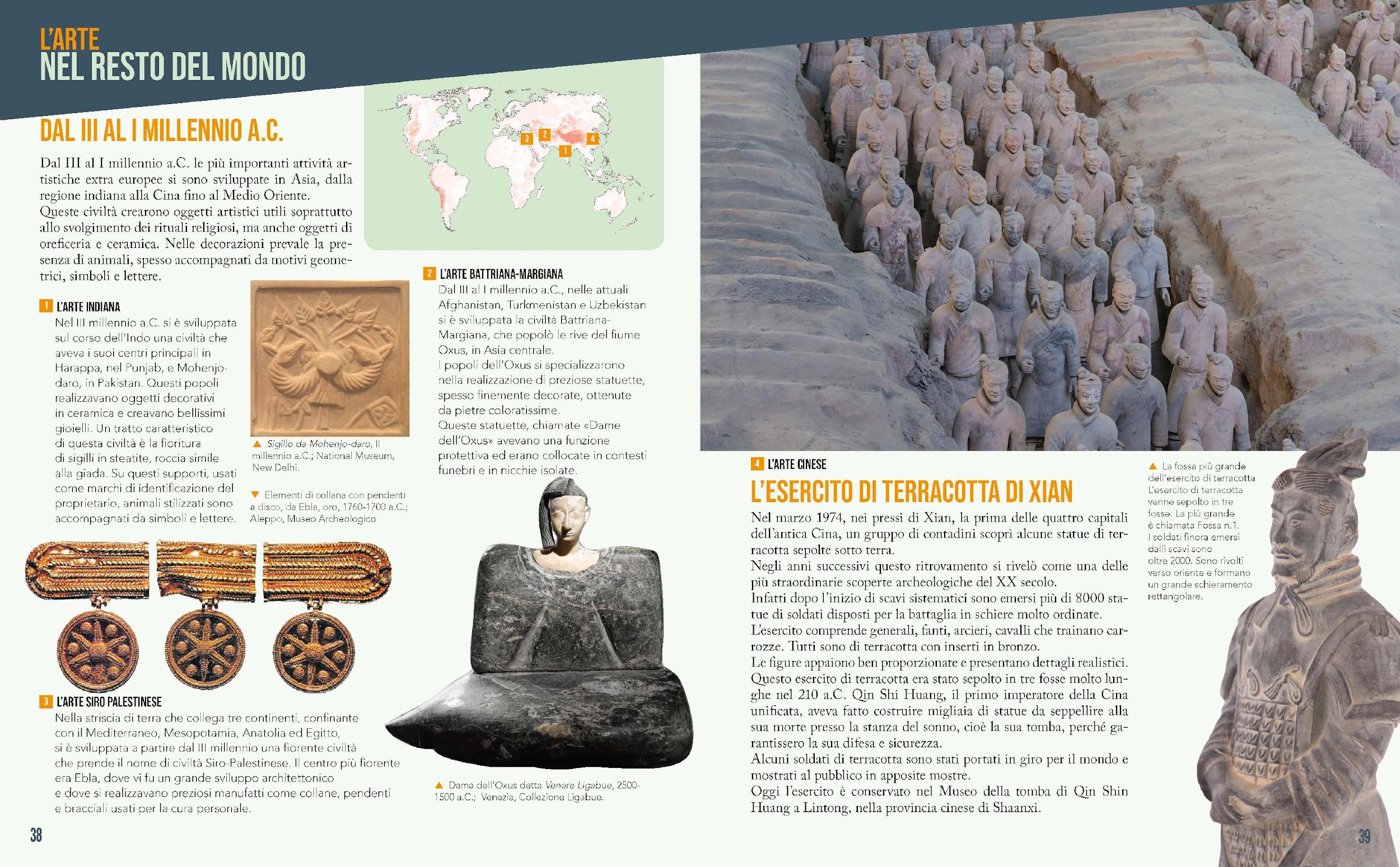 nella pagina di sinistra, una ampia panoramica del periodo 


nella pagina di destra,
l’attenzione si focalizza sull’opera più rappresentativa
MANCA
La didattica
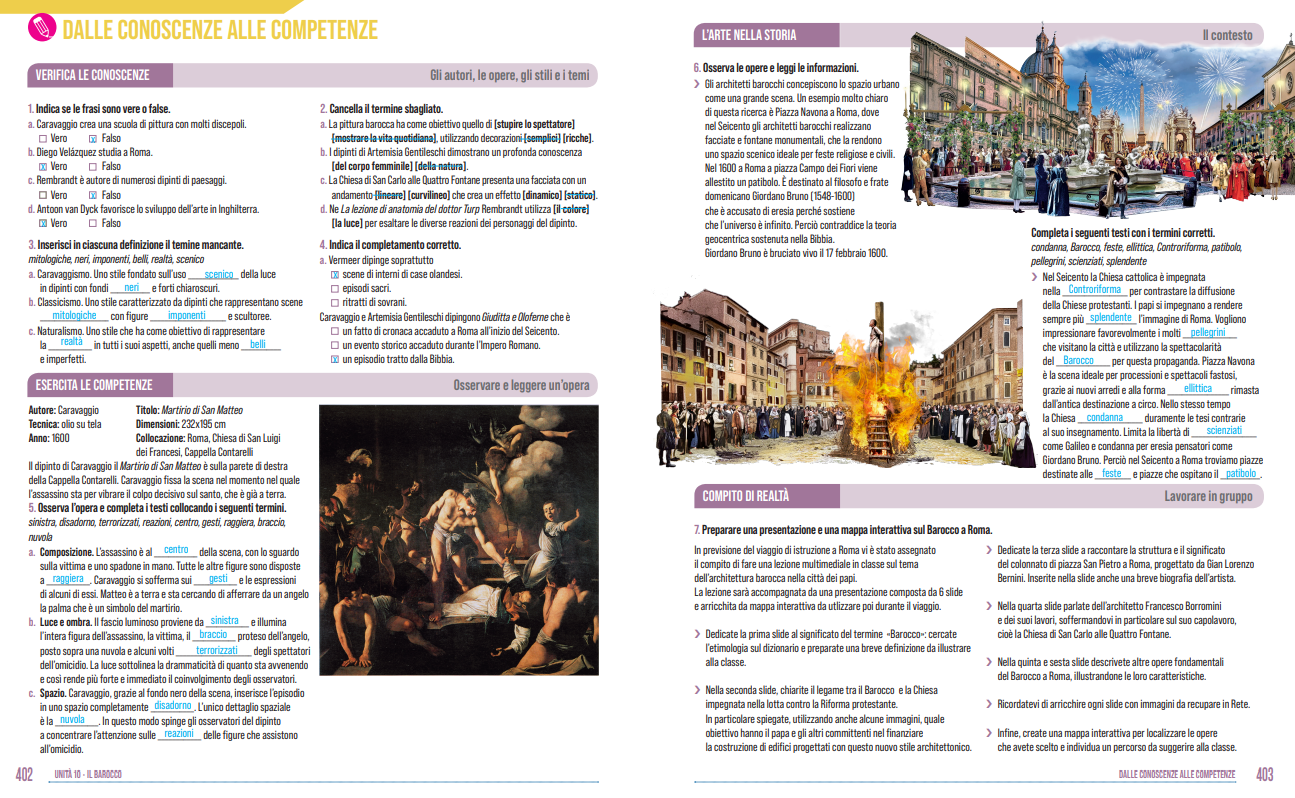 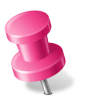 VALUTARE LE COMPETENZE E LE CONOSCENZE
LE TECNICHE
Volume A
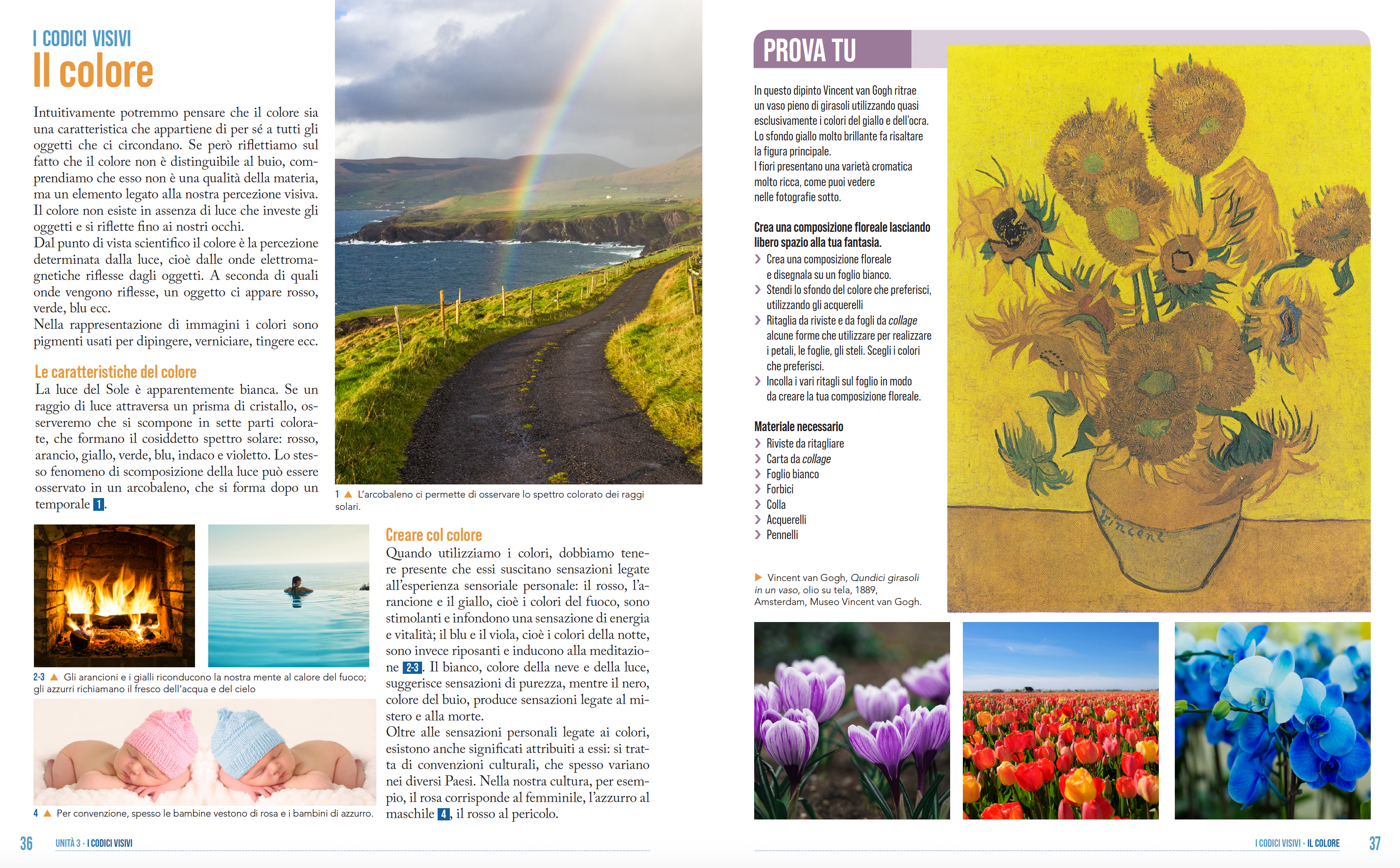 L’autore è Andrea Pacini, prematuramente mancato quest’anno.
Lo vogliamo ricordare con stima perché è stato un insegnante eccezionale nella scuola di Montechiaro vicino a Lucca.
IL VOLUME COMPATTO
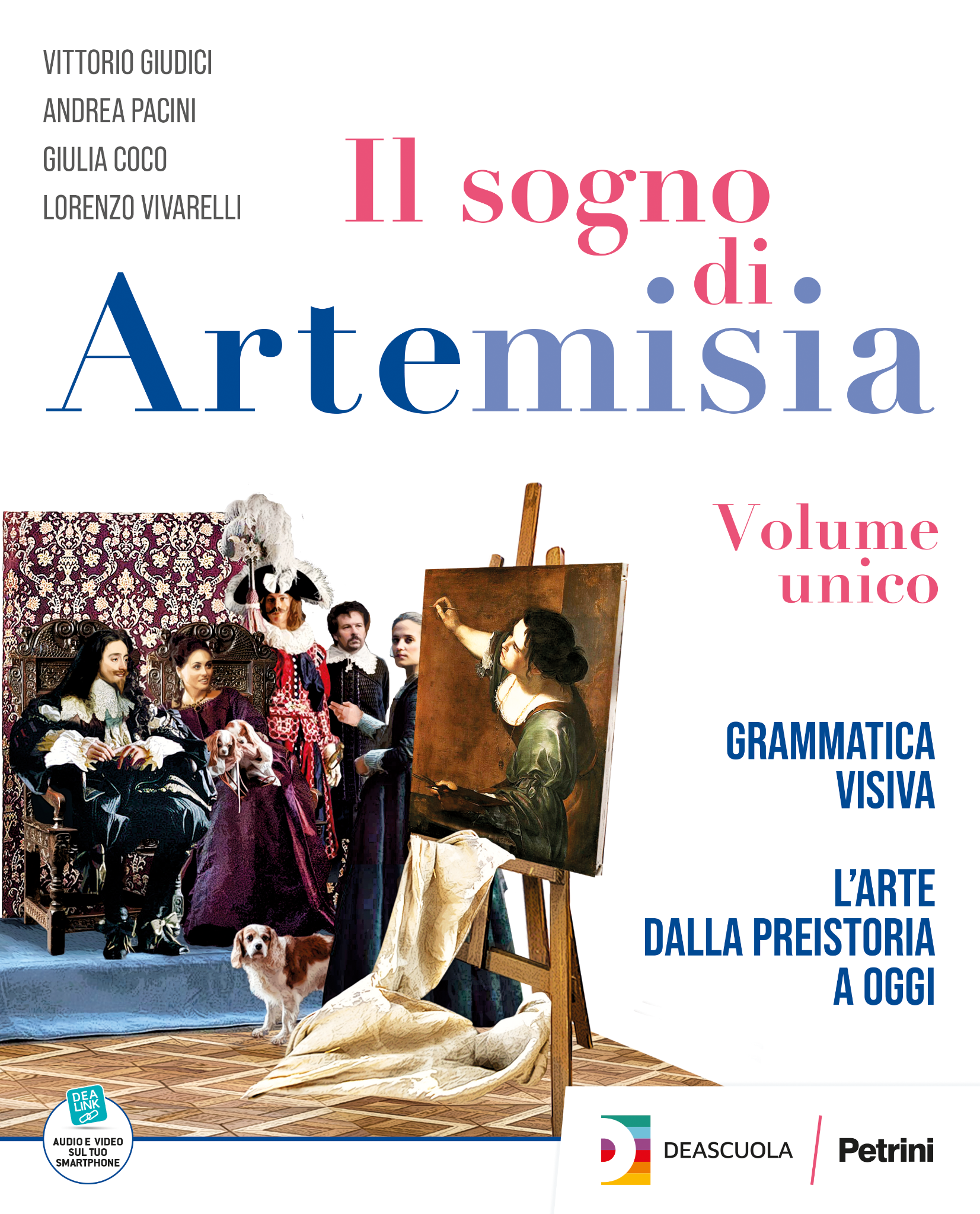 In 648 pagine
Storia dell’arte dalla Preistoria a oggi
Rinunciando a qualche approfondimento, 
ma senza perdere le specificità 
della proposta
Basi della grammatica visiva 
Indispensabili per la tecnica e per la lettura delle opere
IL LABORATORIO DELL’ARTE(Quaderno delle competenze)
L’EDUCAZIONE CIVICA

• La tutela del patrimonio artistico
• Archeologia, restauro, fruizione
• I diritti e doveri di ciascuno di noi
LA COSTRUZIONE DELLE COMPETENZE

• Confrontare opere di epoche diverse
• Riconoscere i generi e i temi dell’arte
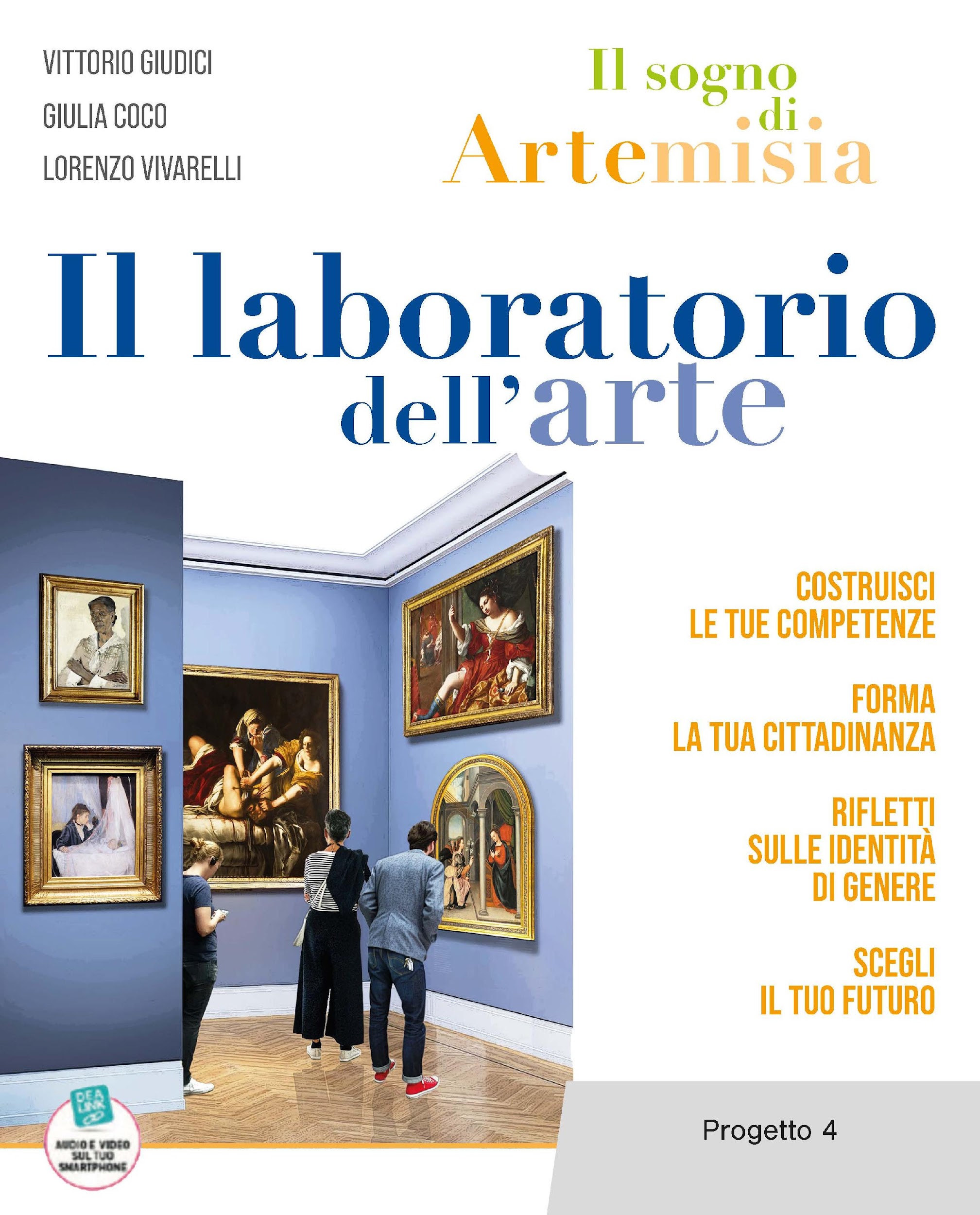 L’ARTE AL FEMMINILE

• La rappresentazione della donna nella storia dell’arte
• Le artiste di ieri e di oggi
L’ORIENTAMENTO

•  Il percorso di studi,
le professioni e i mestieri dell’arte
• le STEAM
IL DIZIONARIO ILLUSTRATO
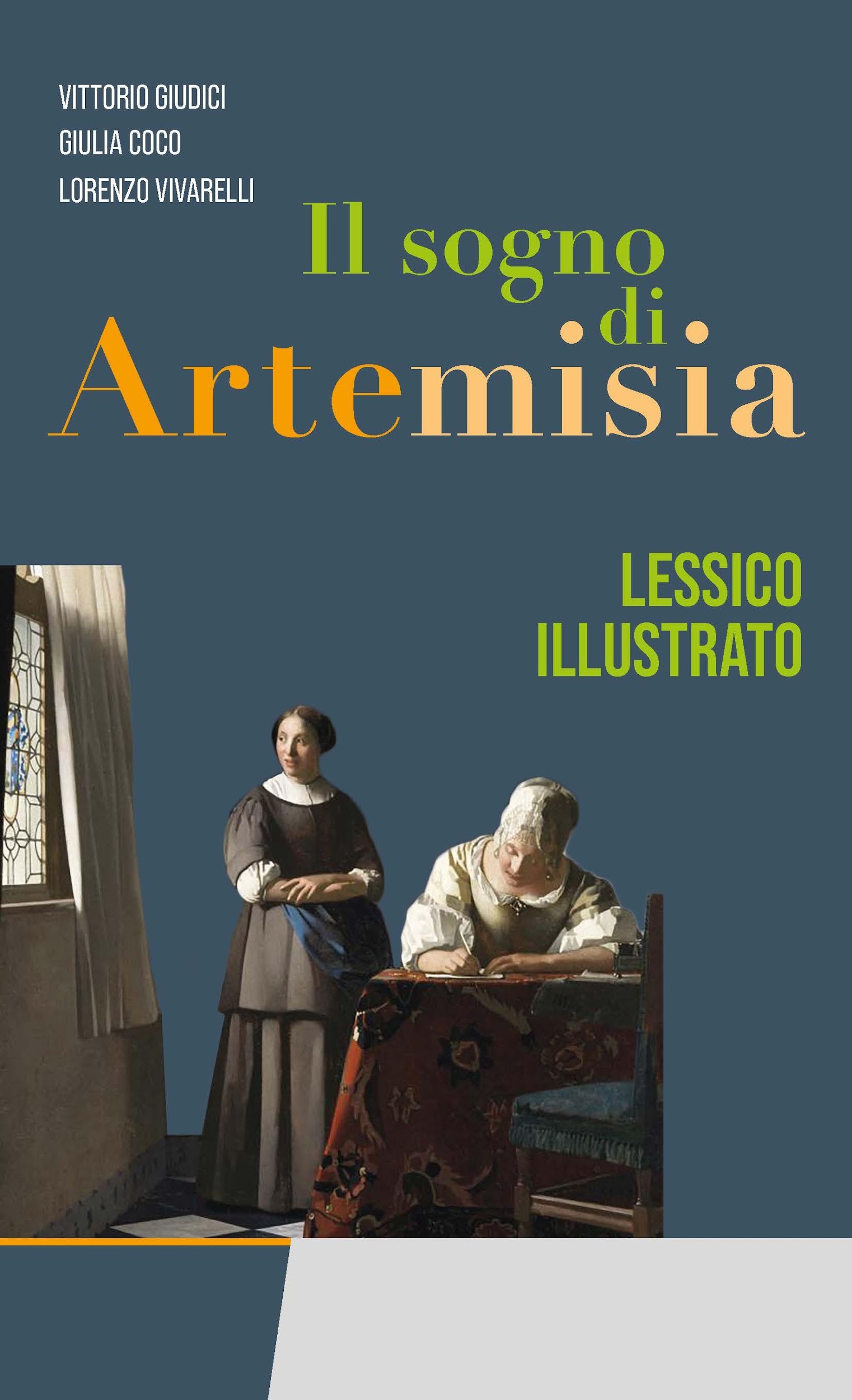 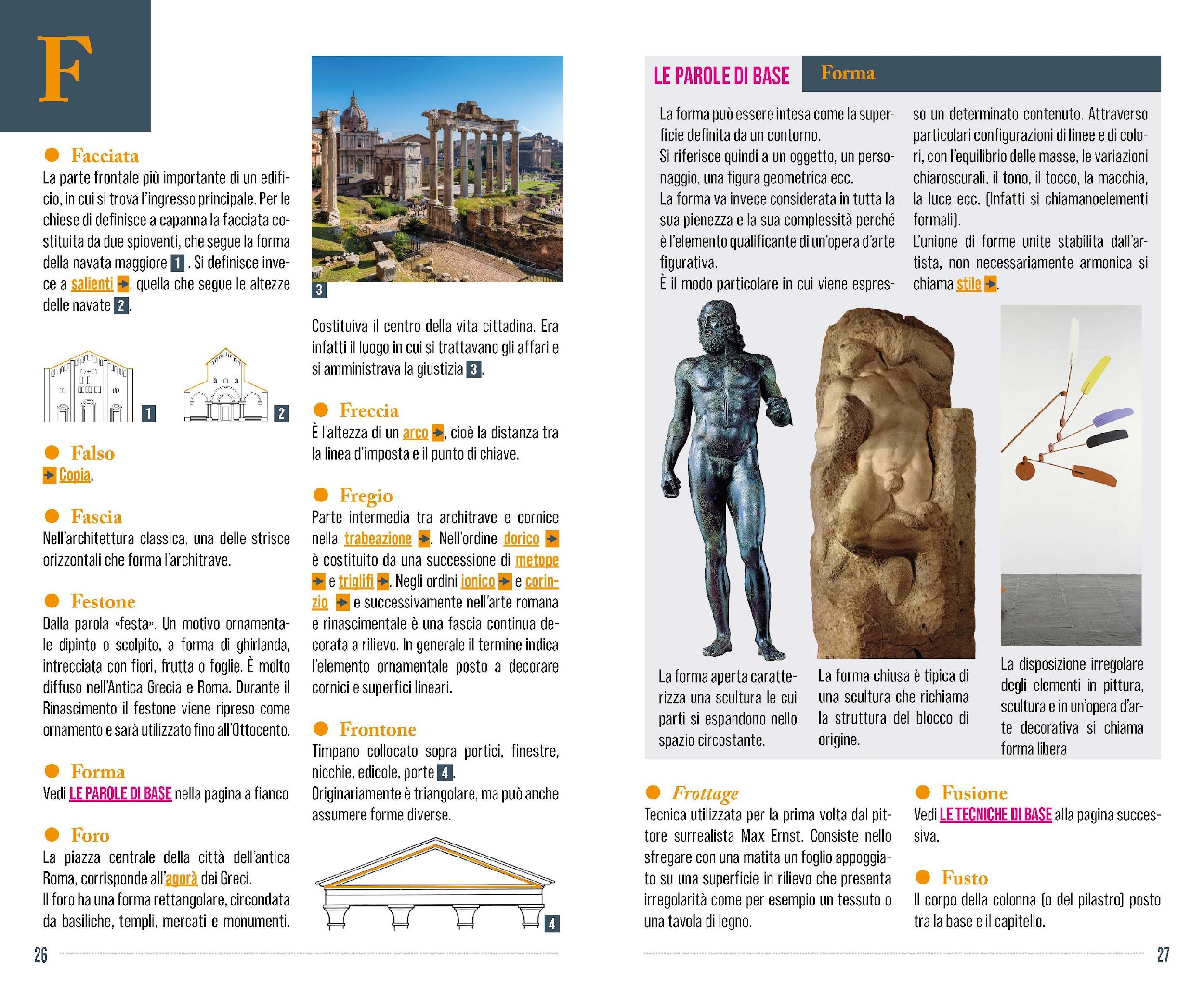 72 pagine dettagliate 
e Illustrate per avere 
sempre a portata 
di mano tutte 
le spiegazioni tecniche
IL DIGITALE • I VIDEO
Le basi dell’arte
Le storie dell’arte
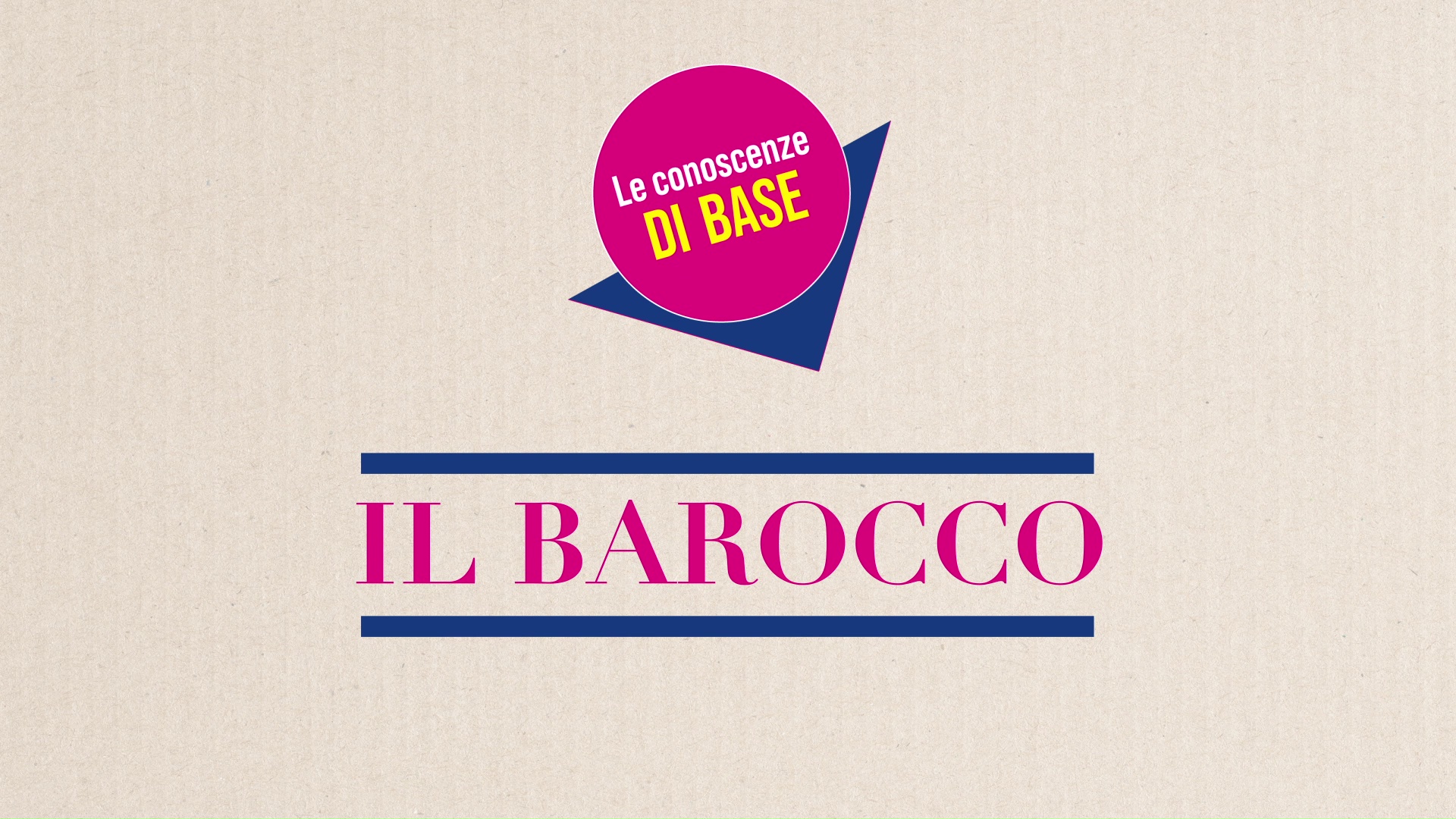 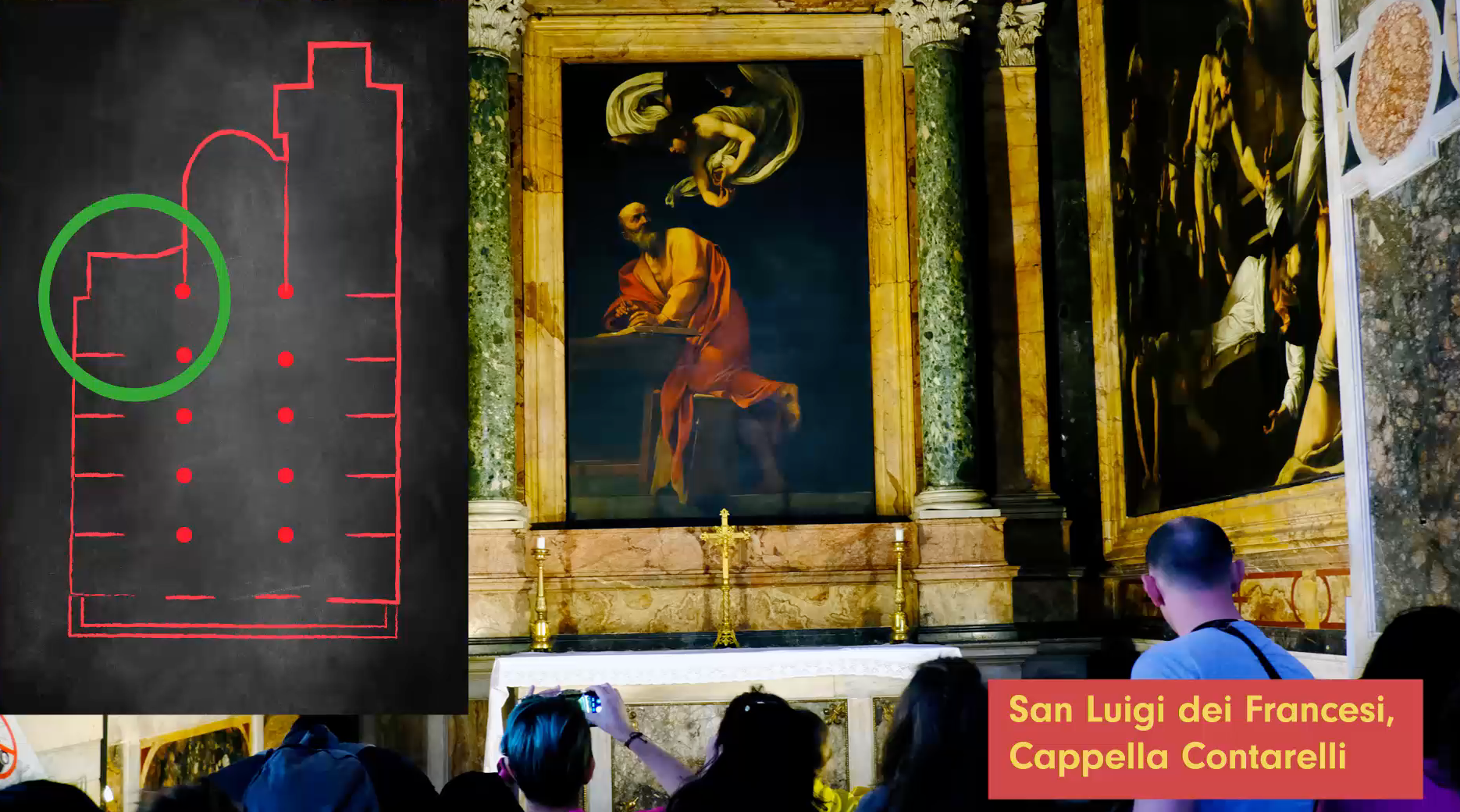 3 TIPOLOGIE DI VIDEO
PER RISPONDERE
A ESIGENZE DIVERSE
Le domande dell’arte
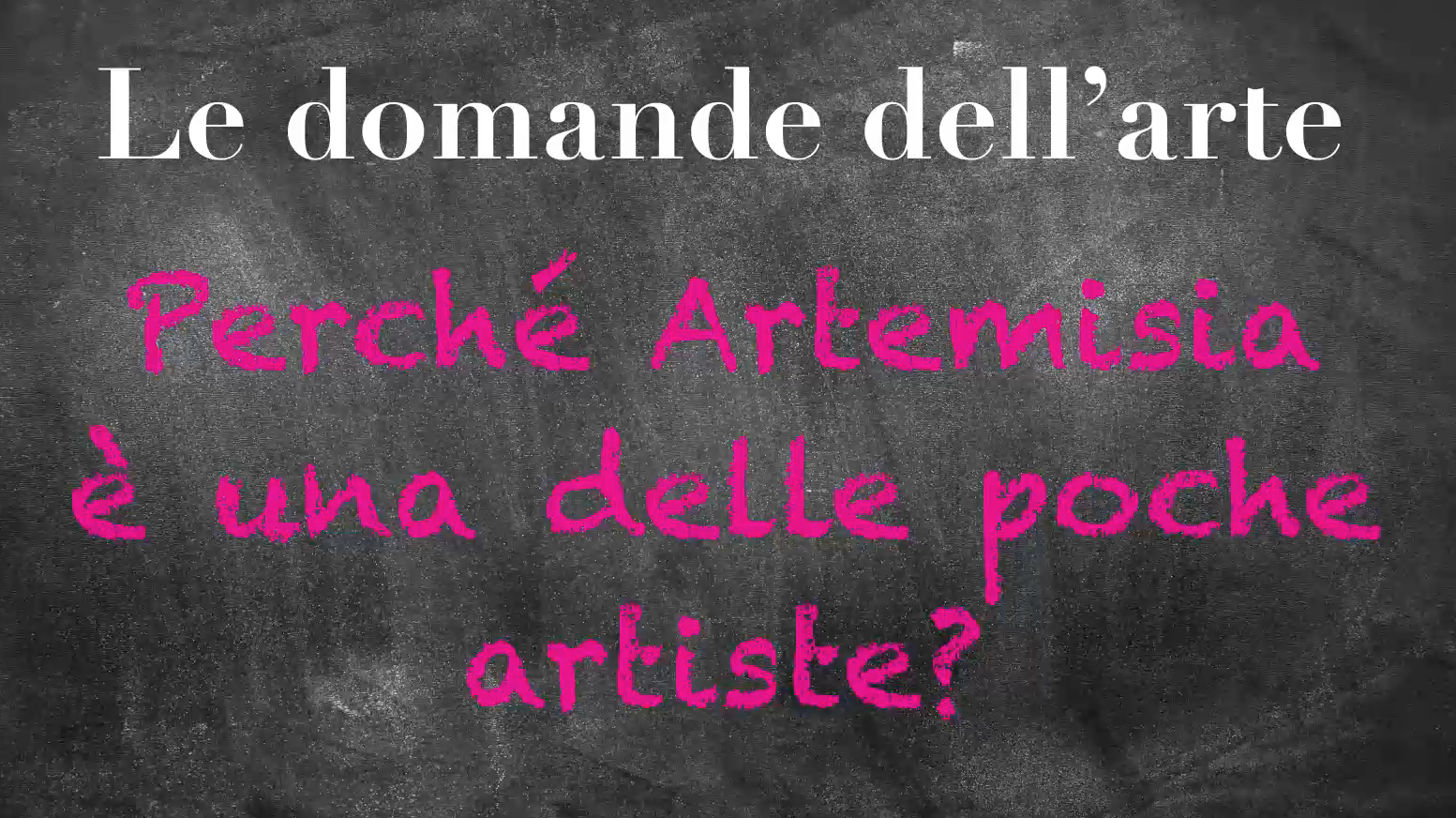 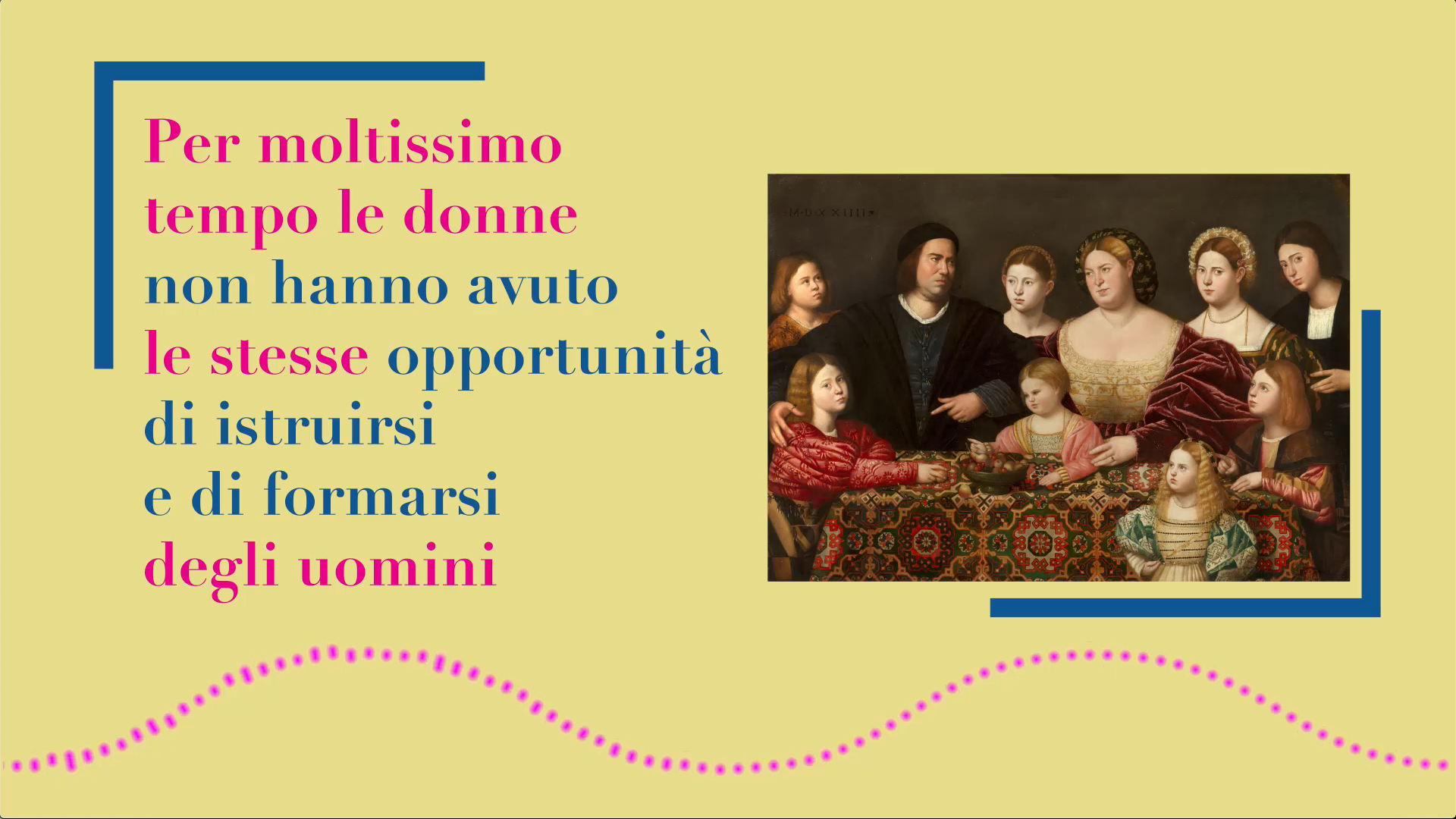 IL DIGITALE – ALTRE RISORSE
Visite guidate
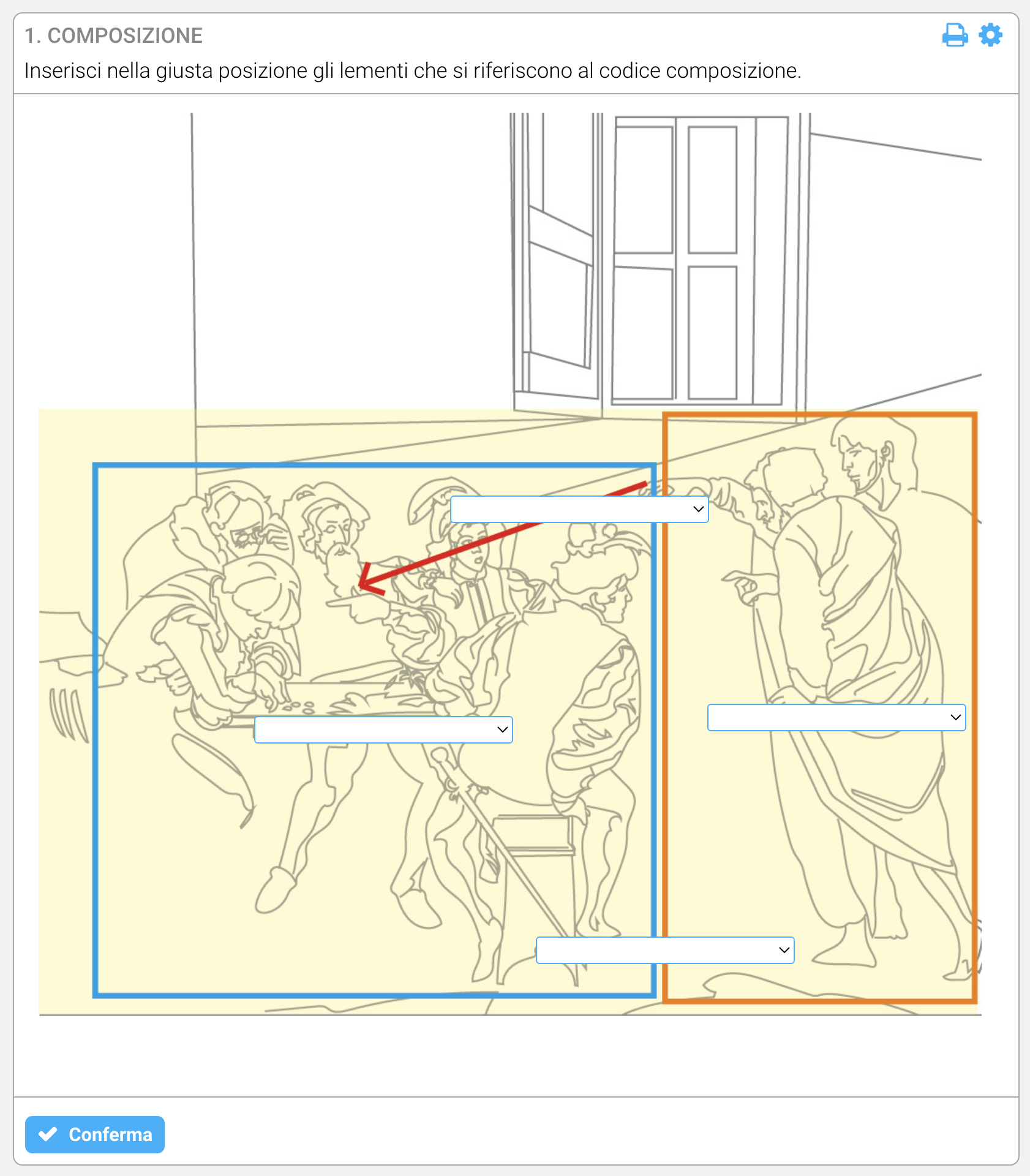 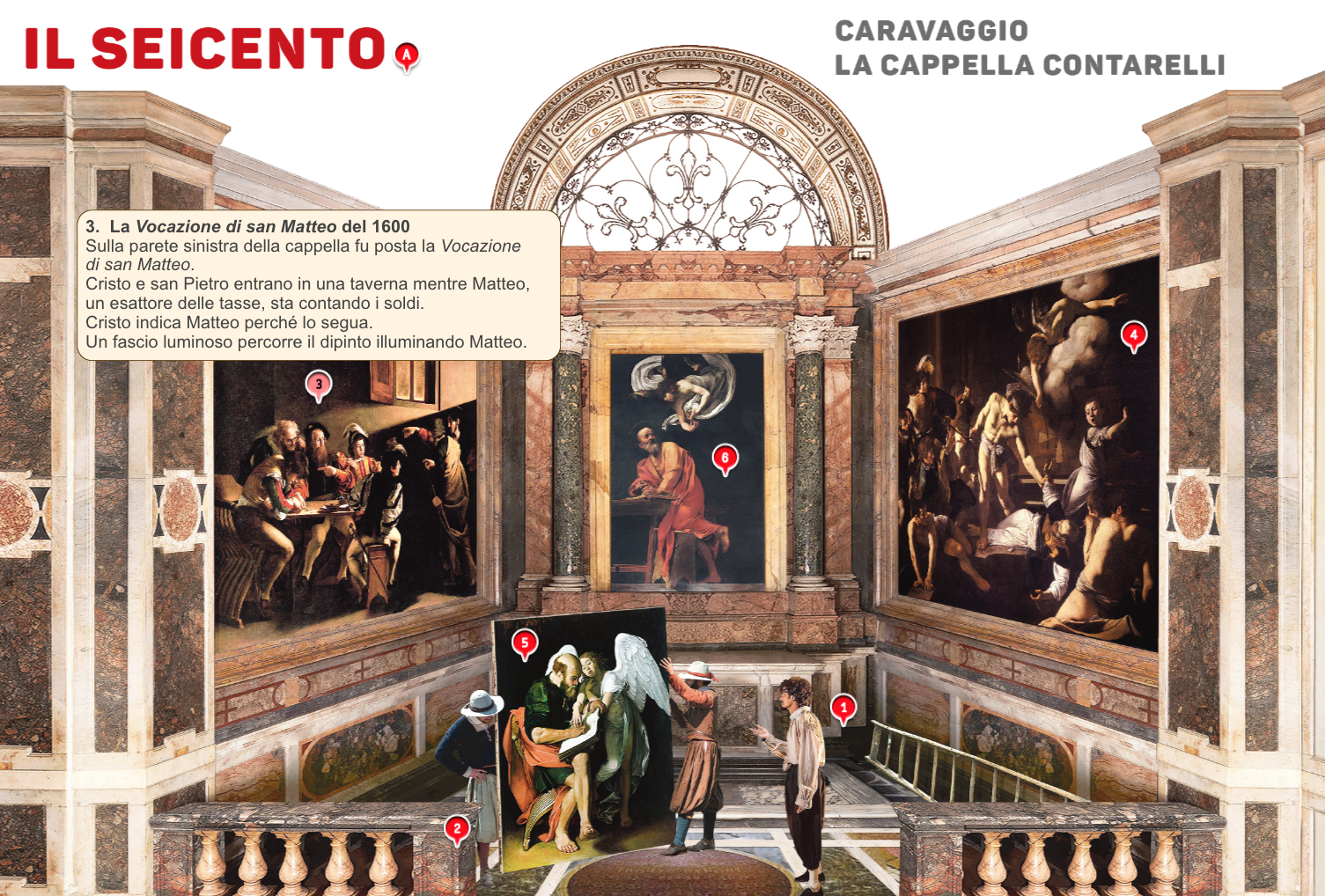 Esercizi interattivi legati alle Letture di opere
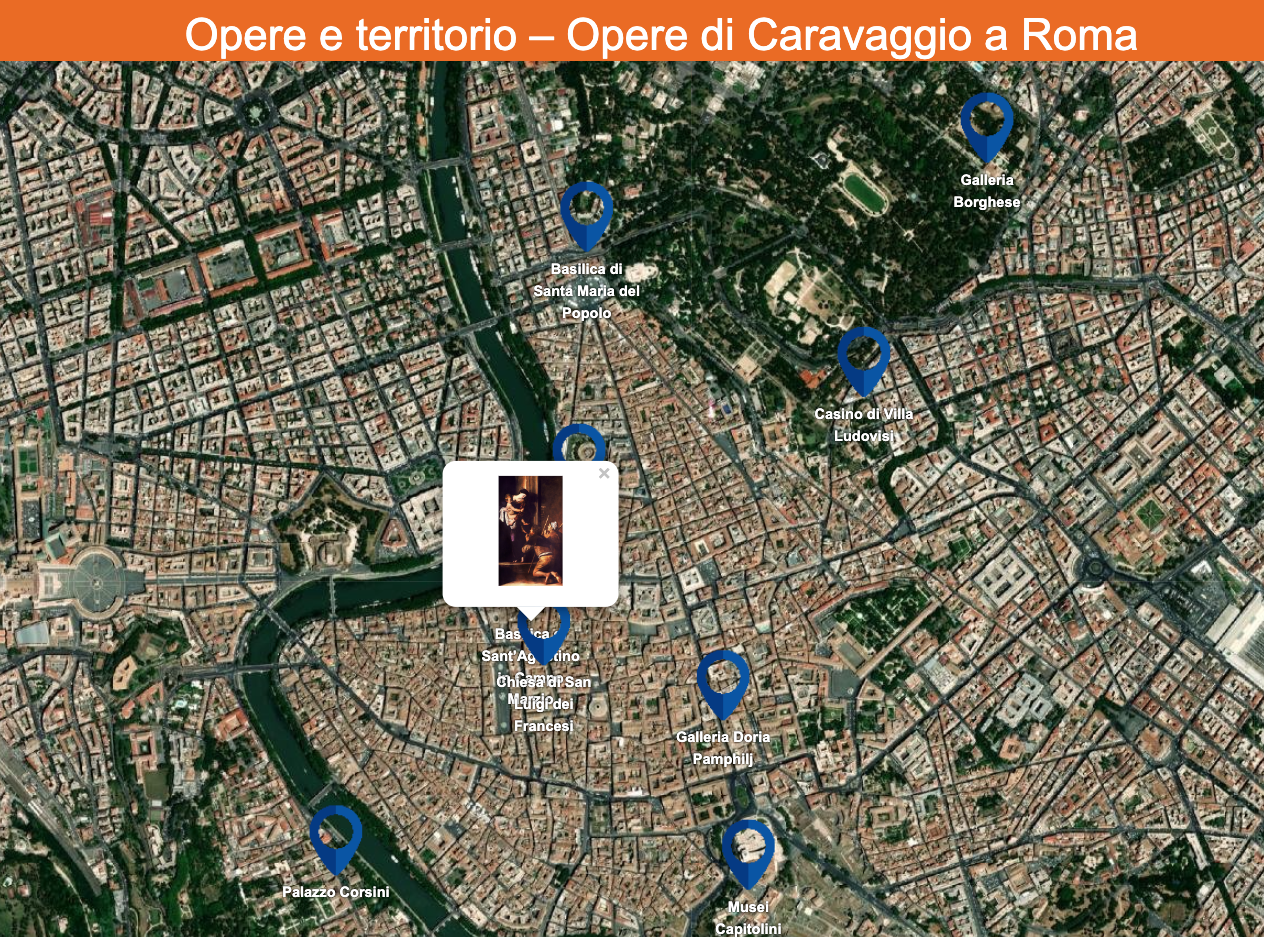 Opere e territorio
AUDIOGUIDA
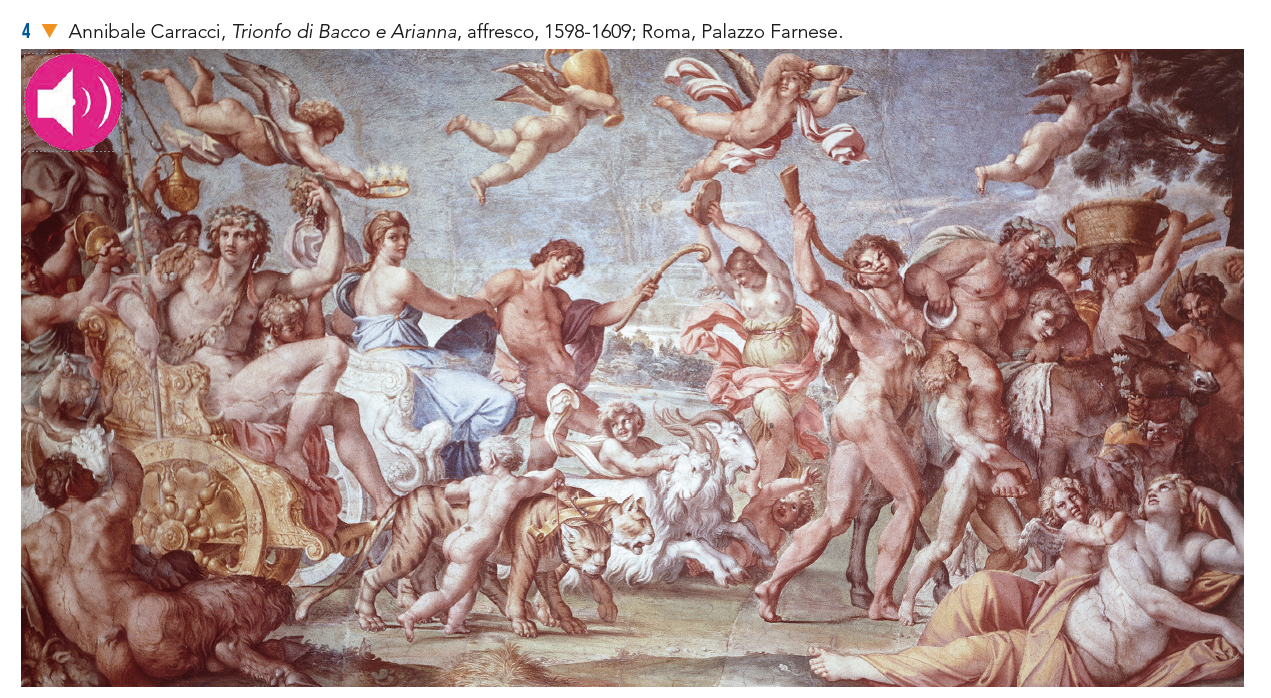 IL LIBRO 
DIVENTA UN MUSEO!
6 BUONI MOTIVI PER ADOTTAREIl sogno di Artemisia
1. La contestualizzazione
2. La narrazione dell’arte
3. L’analisi delle opere con i codici visivi
4. Le illustrazioni e le ricostruzioni
5. L’attenzione per il mondo femminile
6. La ricchezza del corredo digitale
La configurazione
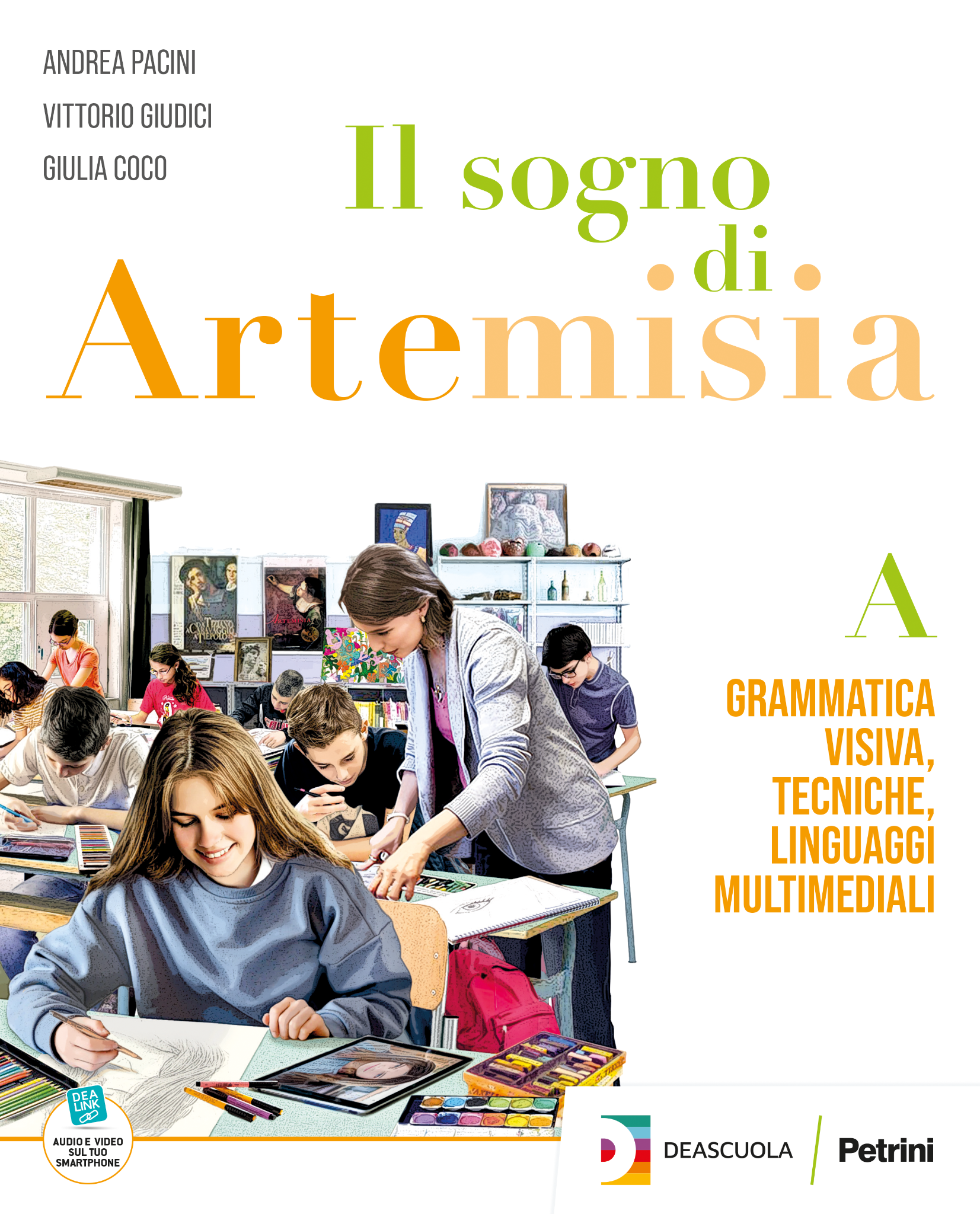 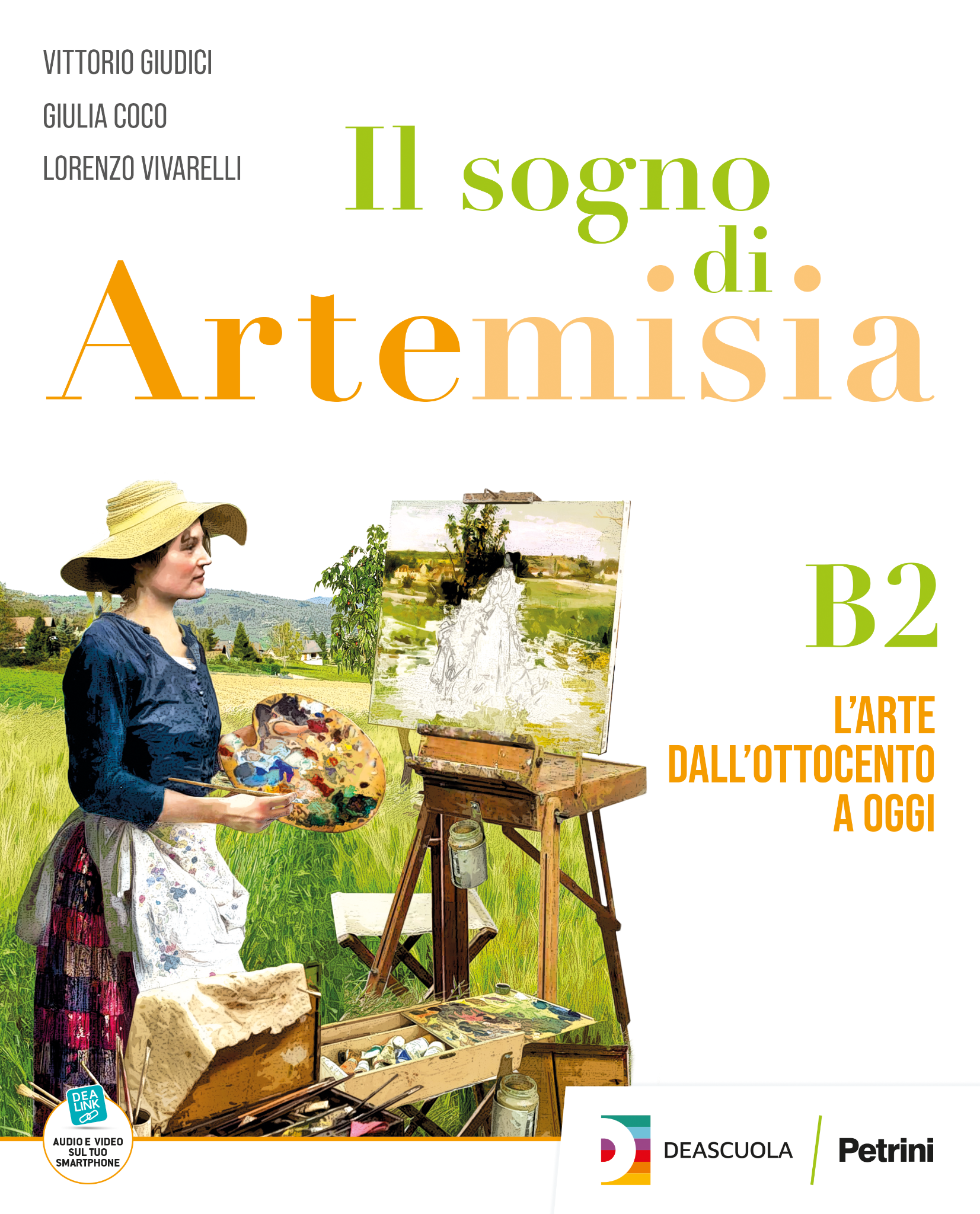 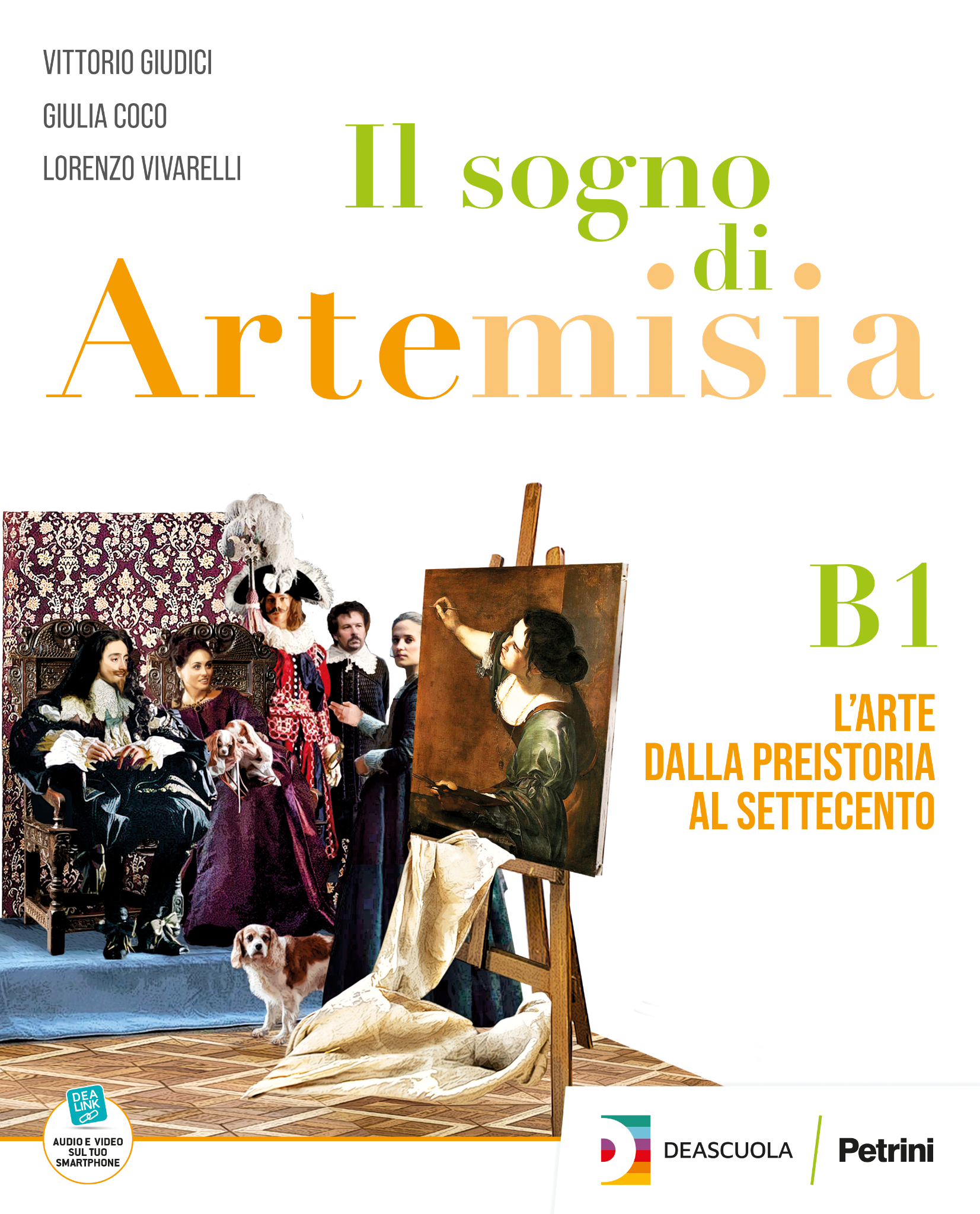 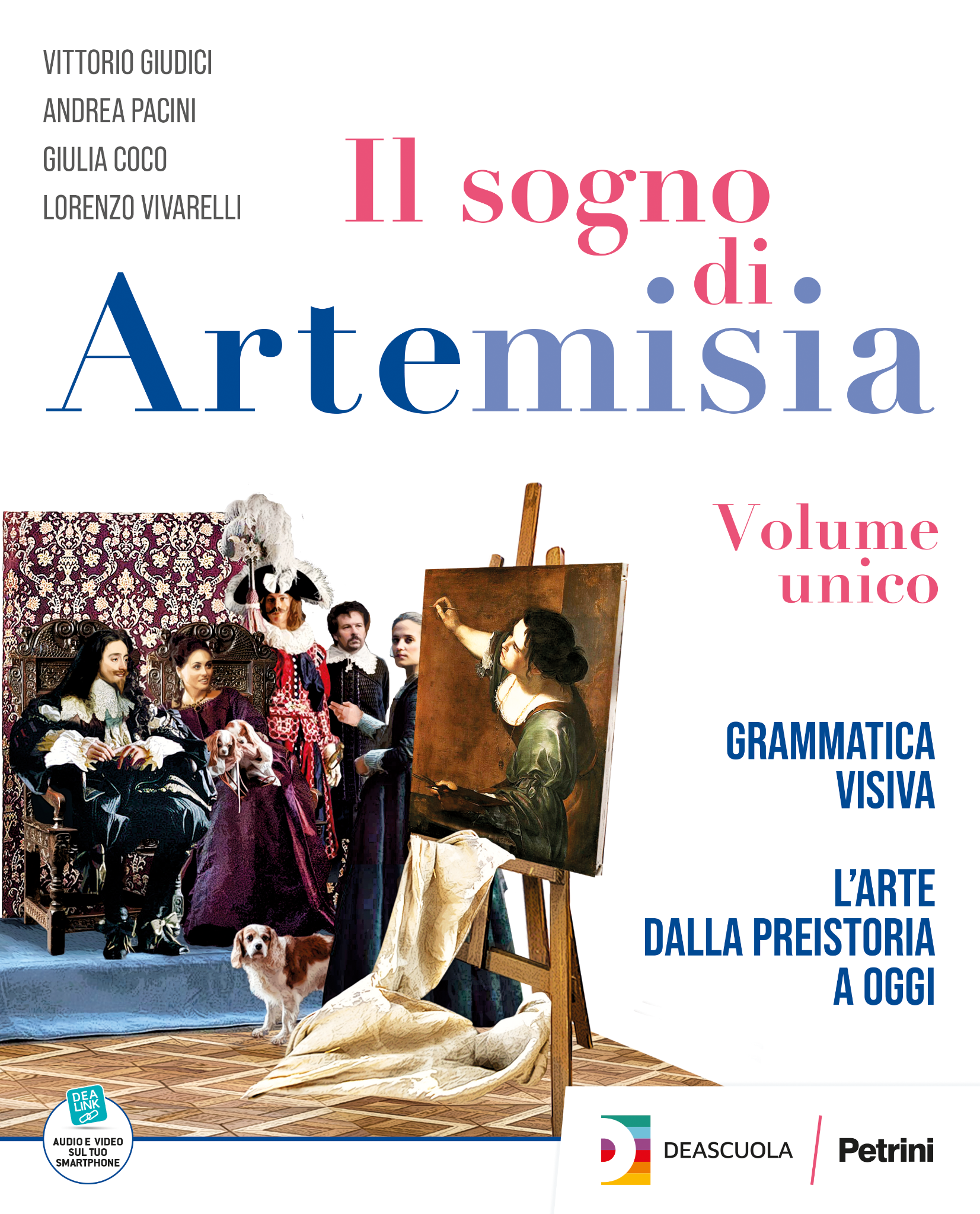 240 pp.
432 pp.
216 pp.
In più:
Laboratorio dell’arte120 pp
                                  Lessico Illustrato 72 pp.
                                                             Volume semplificato 168 pp.
                                                                            Guida per l’insegnante 480 pp.
648 pp.
GRAZIE DEL VOSTRO TEMPOE DELLA VOSTRA ATTENZIONEIN BOCCA AL LUPO!